Орфографическая разминка
кам..ый
кост..ной
зелё..ый
стекл..ый
серебр..ый
торжеств..ый
письм..ый
кож..ый
Проверьте себя
каменный
костяной
зелёный
стеклянный
серебряный
торжественный
письменный
кожаный
Трудные случаи
прибывать, пребывать
приступить, преступить
притворить, претворить
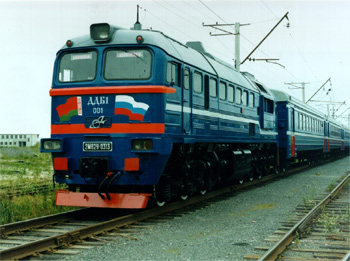 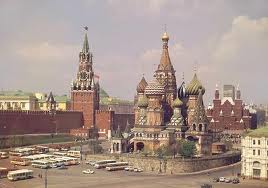 прибывать
пребывать
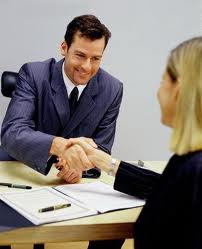 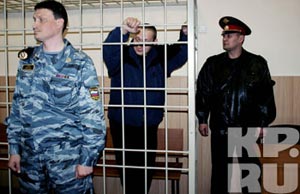 приступить
преступить
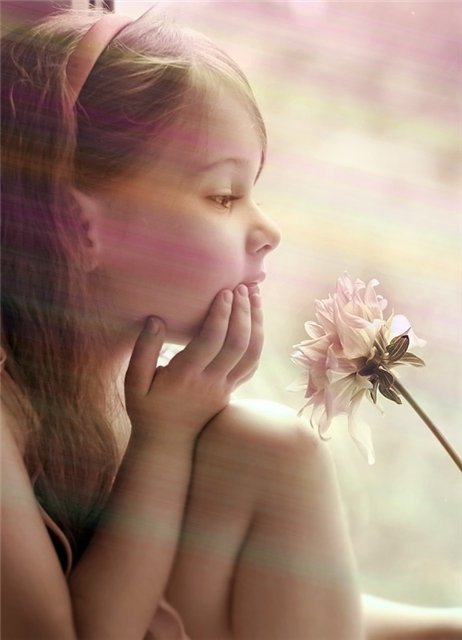 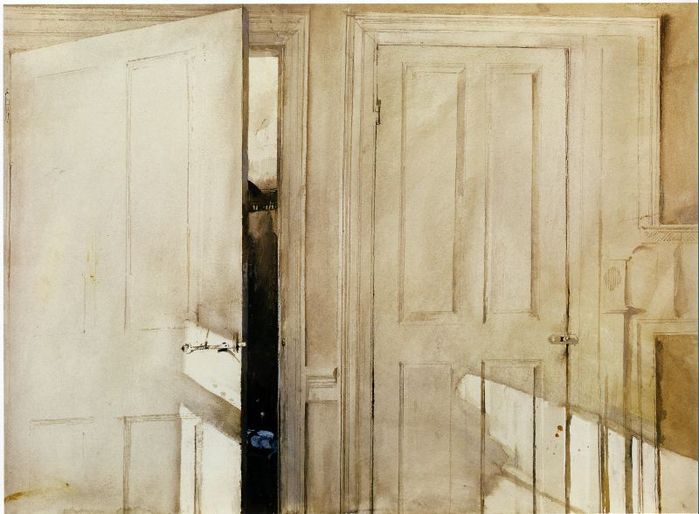 претворить
притворить
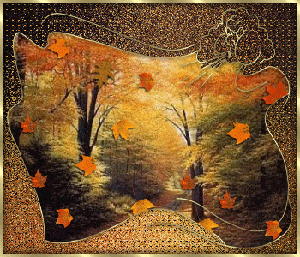 Золотая
осень
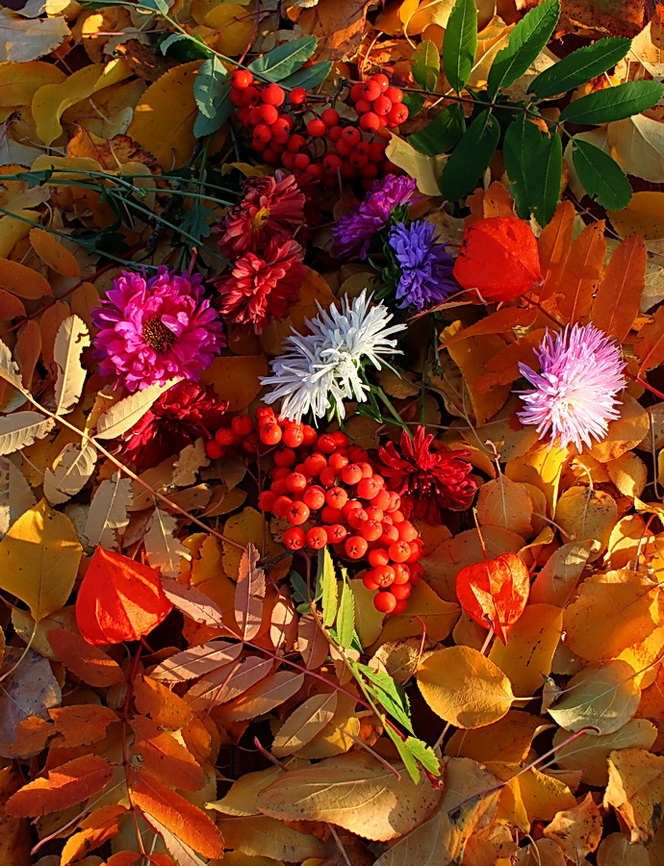 Мы приближаемся к осеннему лесу. Низкое солнце слабо пригревает. Тихо веет ветерок, и мы чувствуем себя прекрасно.
     Какие прелестные виды вокруг!  Как красив лес в осеннем уборе! Алеют стройные рябинки. Украсились багряными фонариками осинки. Жёлтая ветка березы прикасается к зеленой ёлочке и оставляет на ней золотые монетки.
      Наше пребывание в лесу затянулось до вечера. Лес преобразился.  Погасли дневные краски, и деревья приняли причудливые очертания.
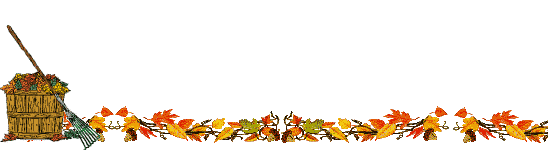 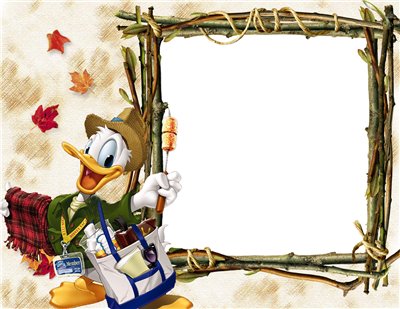 1. Озаглавьте текст.
2. Как вы понимаете смысл 
5-ого предложения?
3. Представьте, как выглядят деревья осенью?
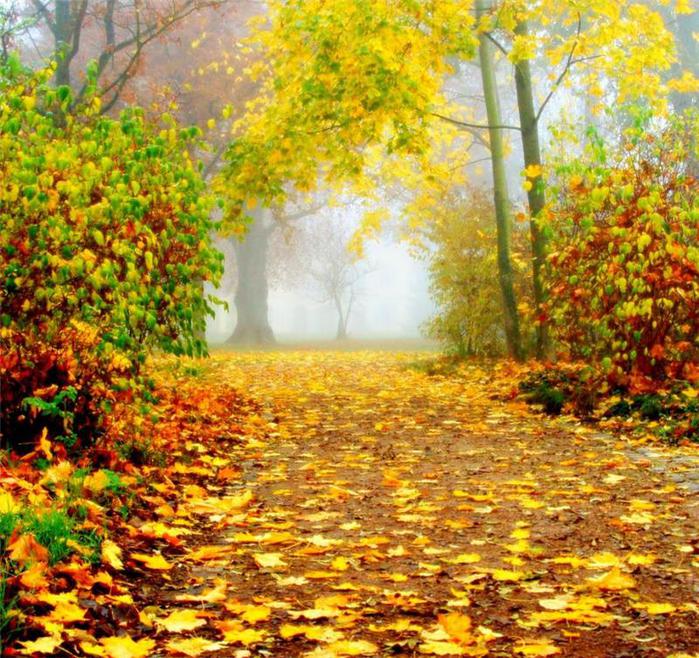 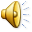 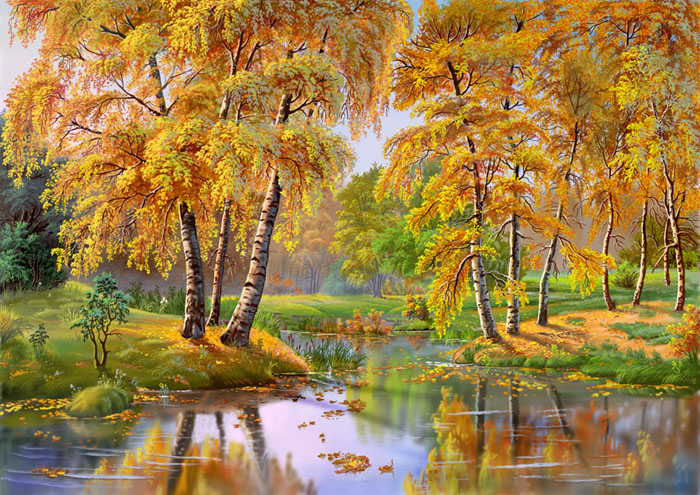 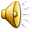 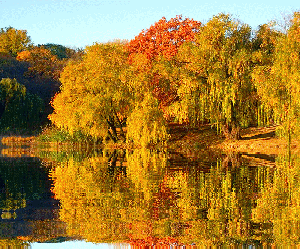 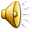 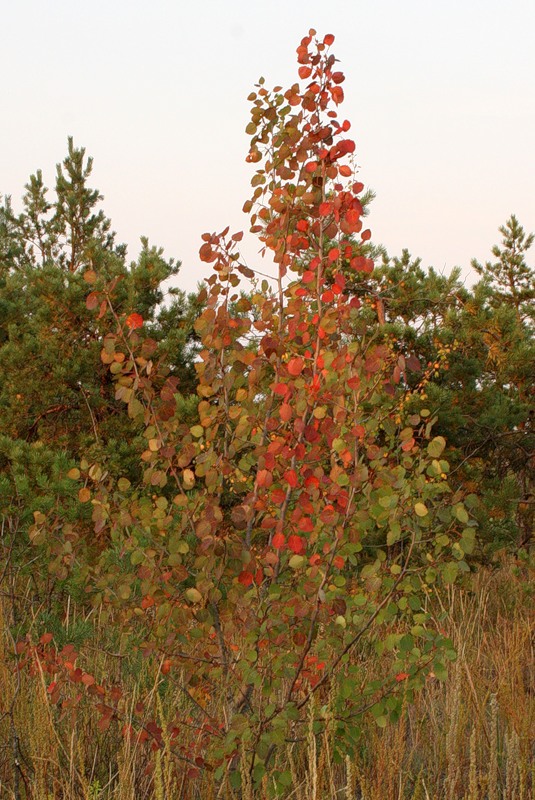 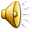 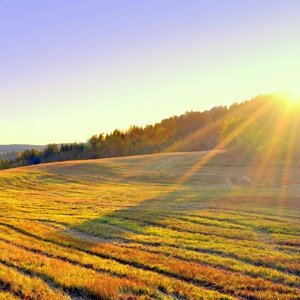 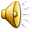 Мы приближаемся к осеннему лесу. Низкое солнце слабо пригревает. Тихо веет ветерок, и мы чувствуем себя прекрасно.
     Какие прелестные виды вокруг!  Как красив лес в осеннем уборе! Алеют стройные рябинки. Украсились багряными фонариками осинки. Жёлтая ветка березы прикасается к зеленой ёлочке и оставляет на ней золотые монетки.
      Наше пребывание в лесу затянулось до вечера. Лес преобразился.  Погасли дневные краски, и деревья приняли причудливые очертания.
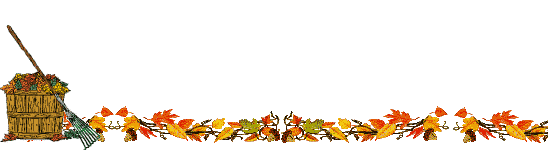 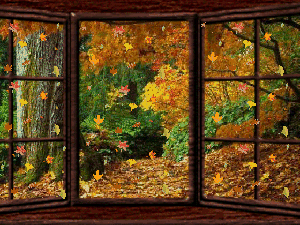 Спасибо за урок !
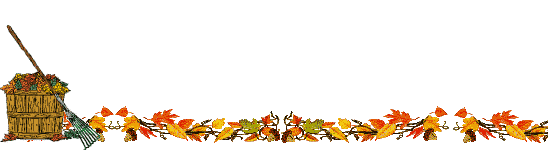